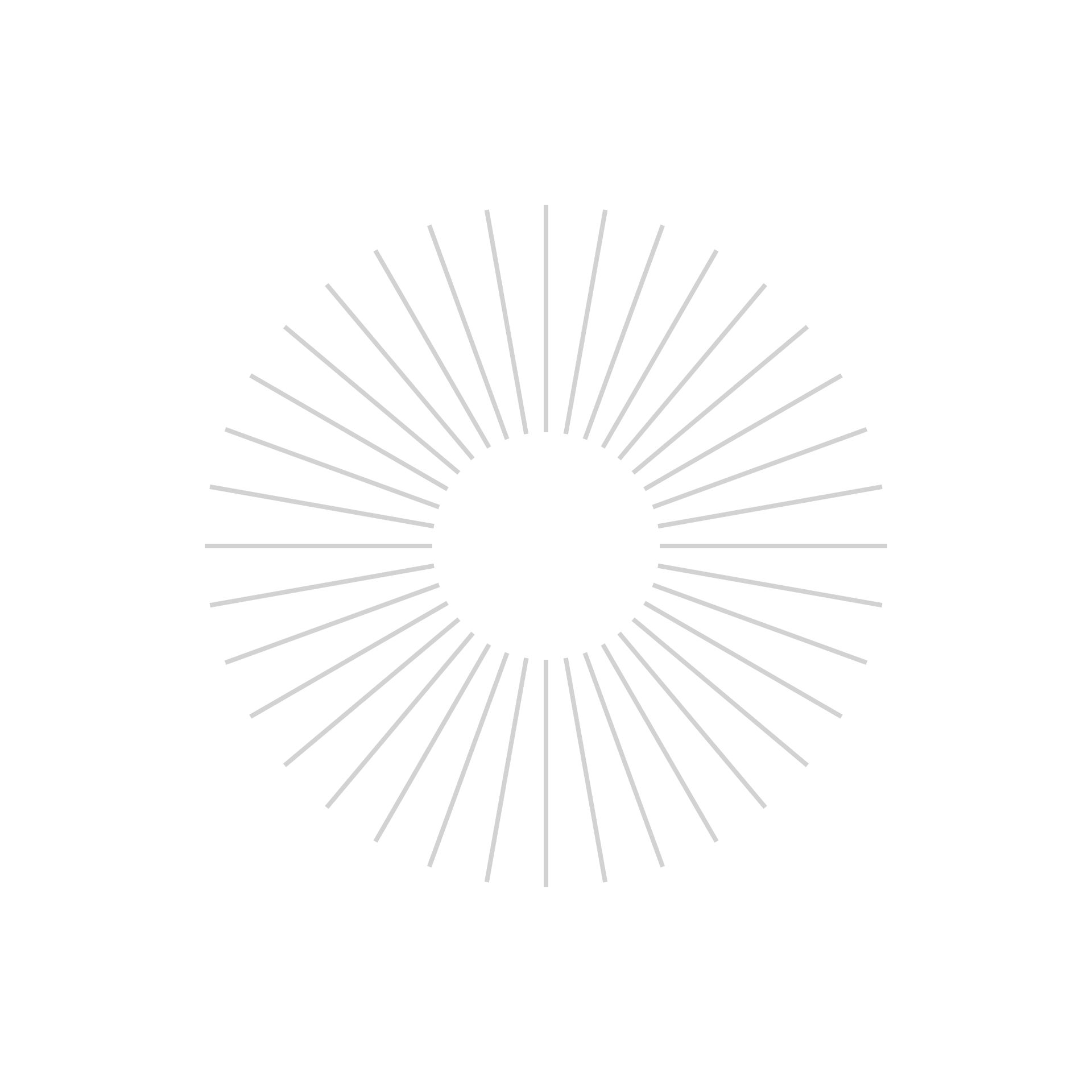 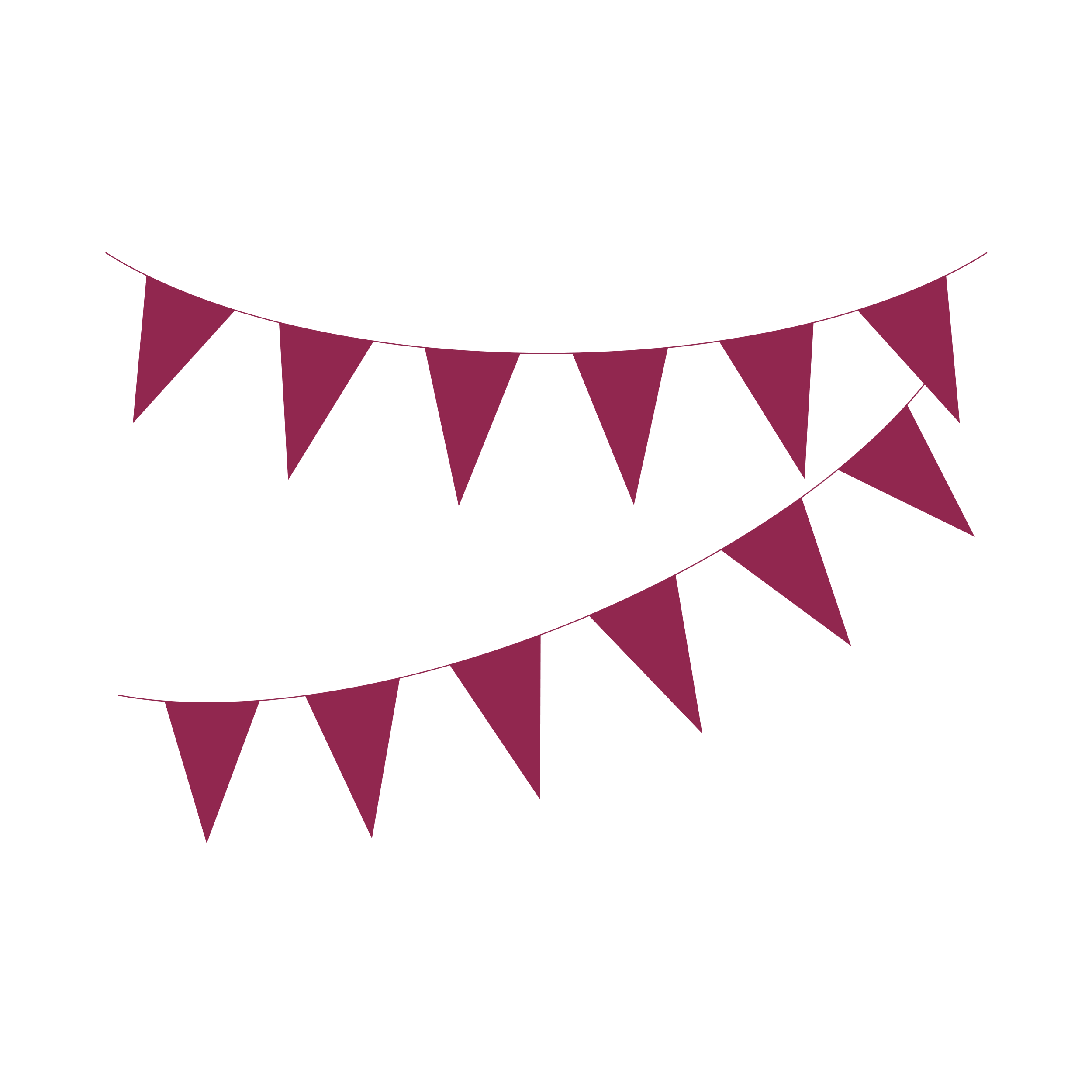 Español con Salsa 11
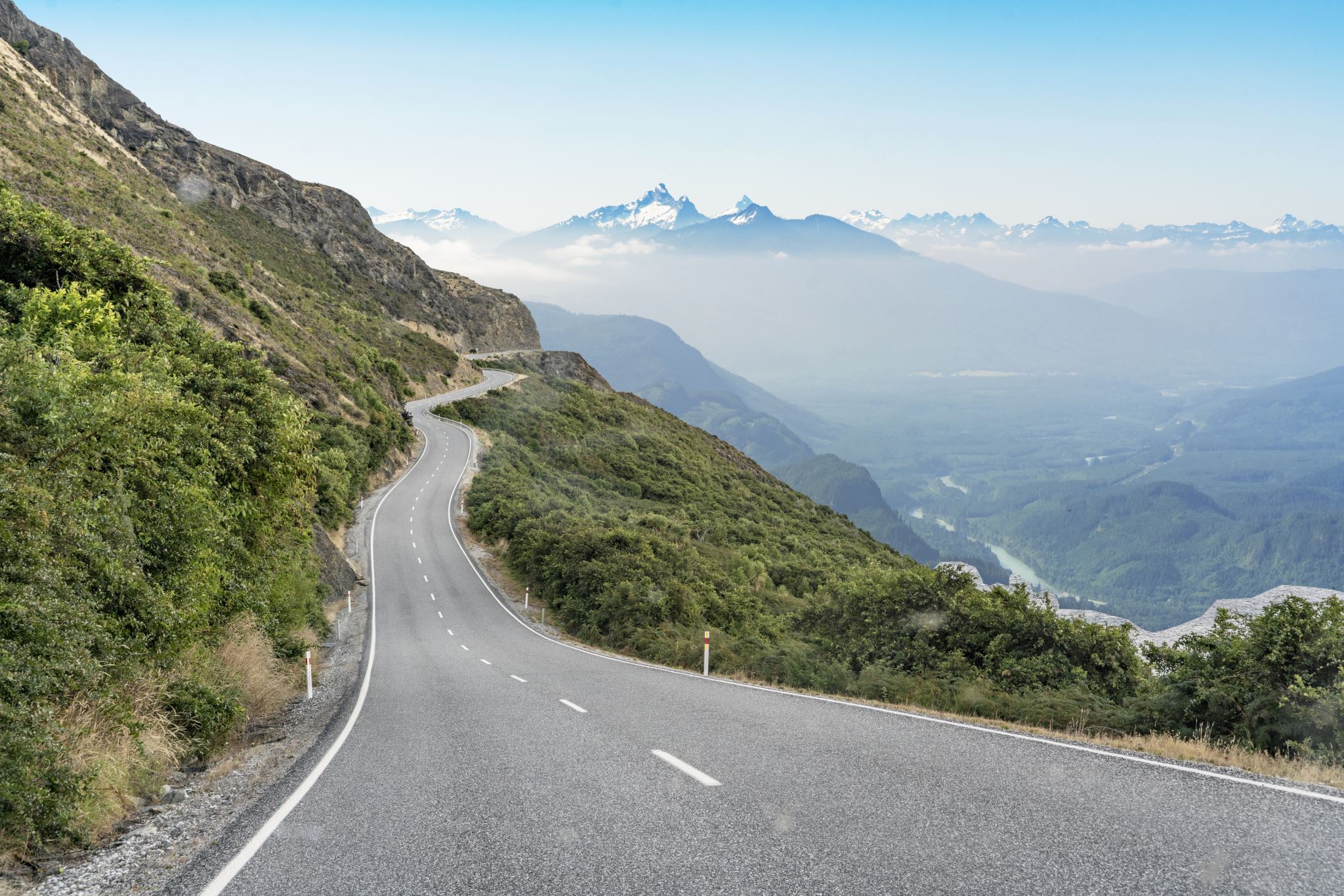 ¿Dónde queda…?
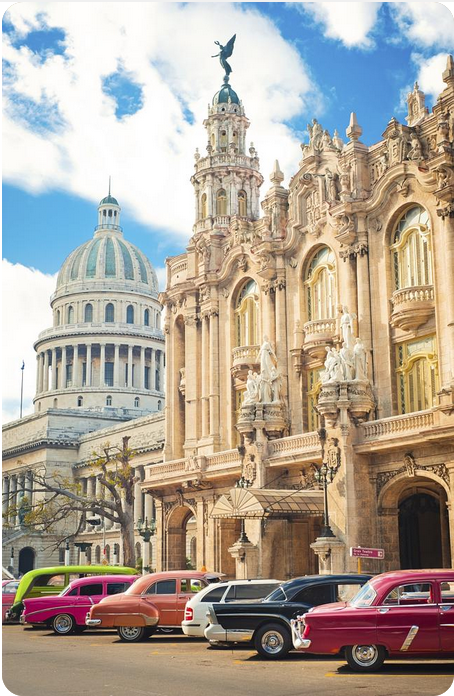 ¿A dónde vamos hoy?
Vamos a visitar…
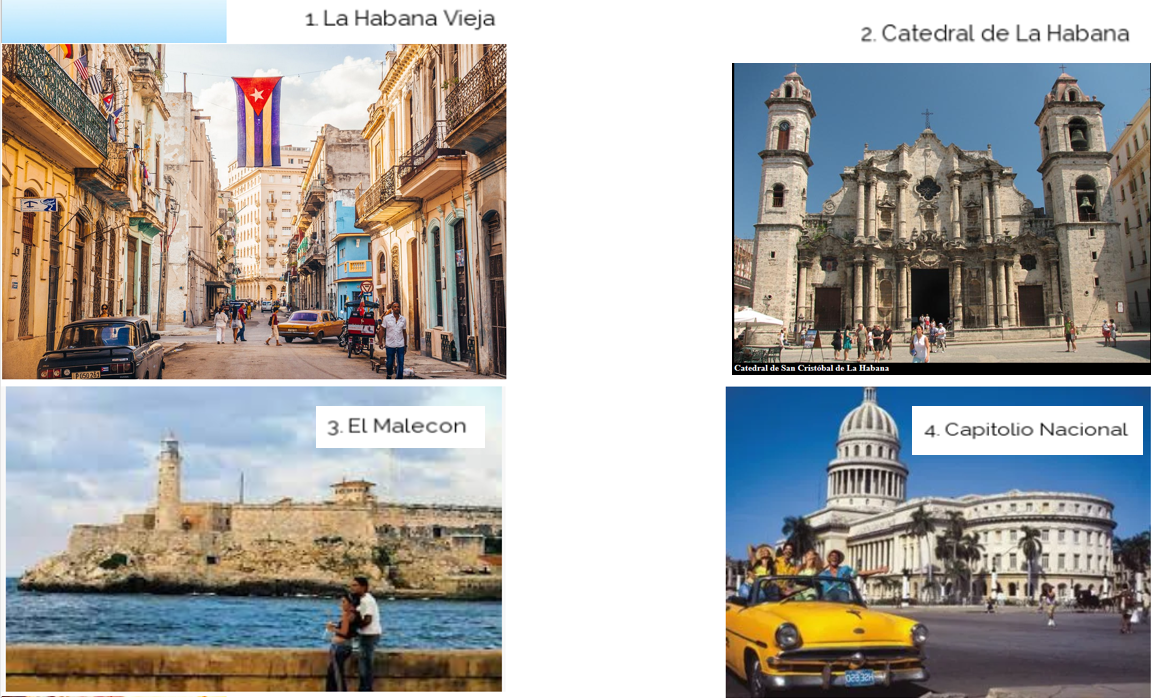 Vamos a visitar…
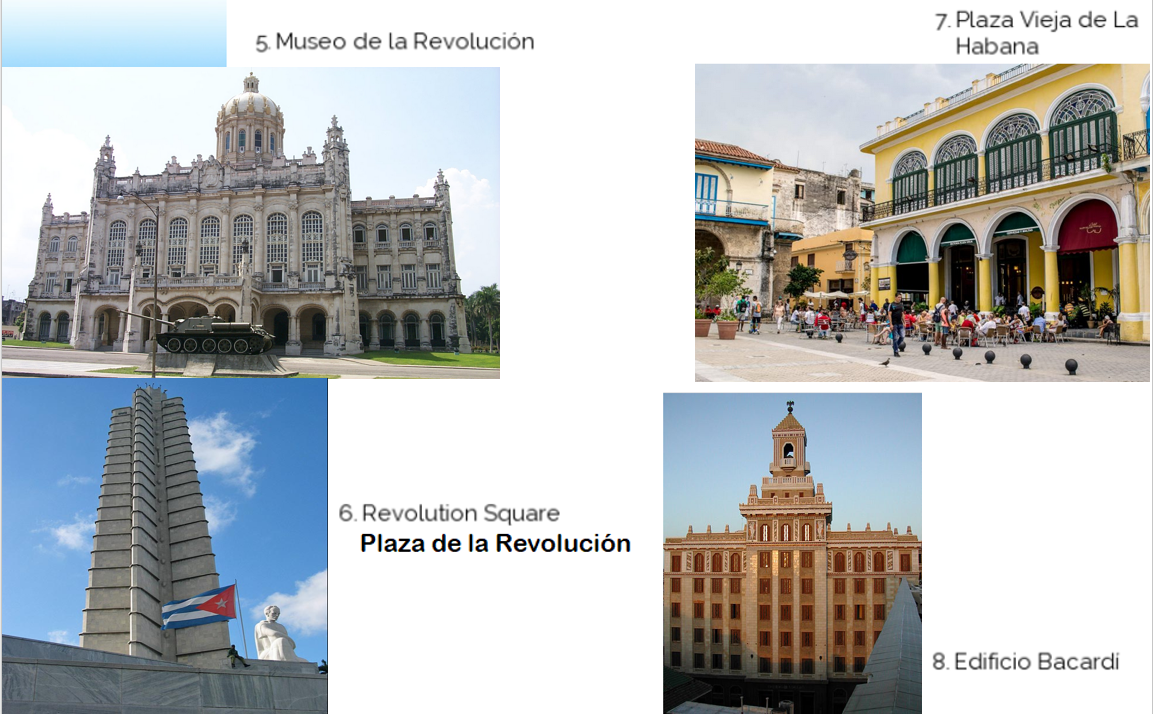 Vamos a visitar…
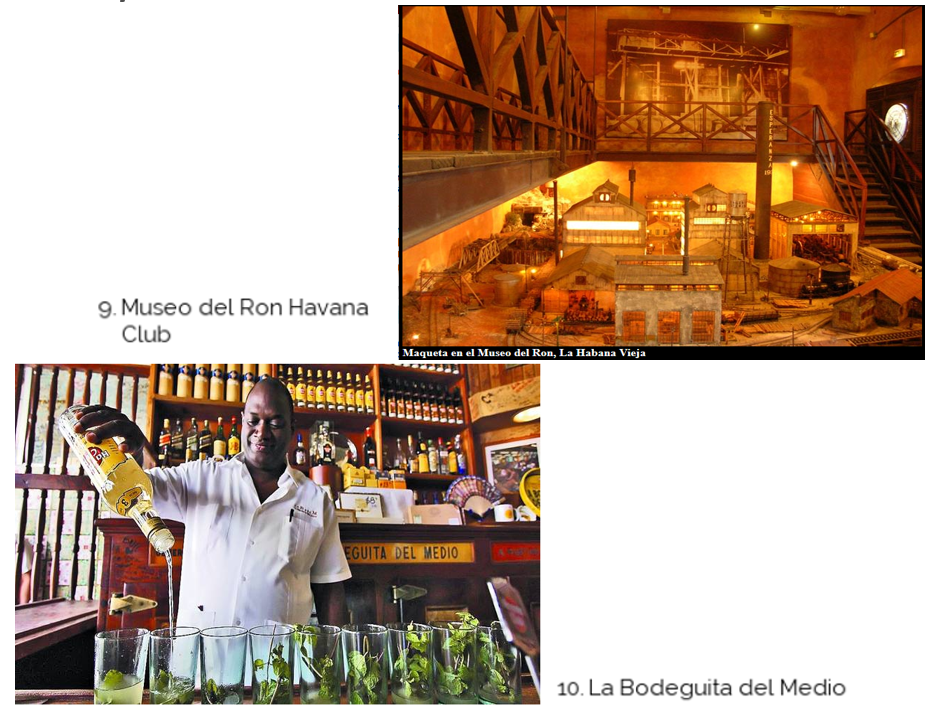 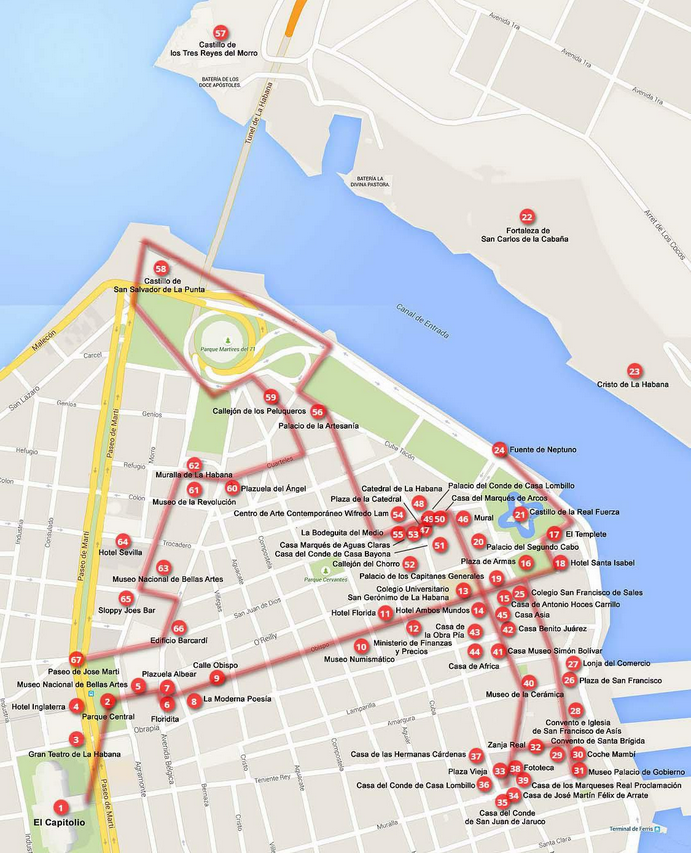 ¿Dónde queda…?
Buenos días! Una pregunta por favor.

¿Dónde queda…
	el capitolio por favor?
¿Dónde queda?   ¿Dónde está?
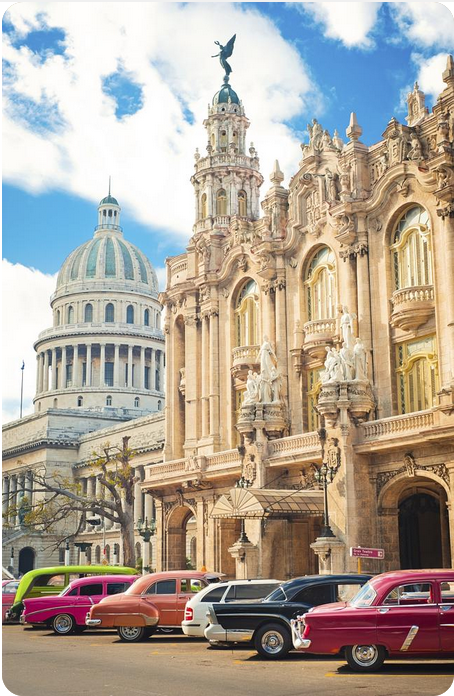 ¿Dónde queda el parque central?
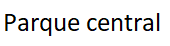 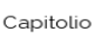 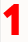 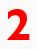 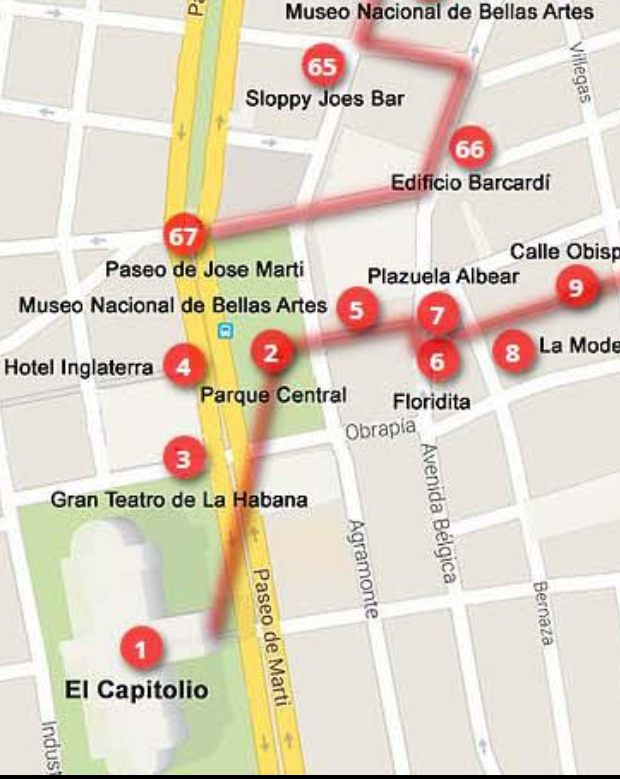 ¿Dónde queda…?
¡Buenos días! Una pregunta por favor.
    ¿Dónde queda…
	el parque central por favor?

1. Dobla a la izquierda en el Paseo de Martí.
2. Camina una cuadra.
3. El parque central está a la derecha, frente al Gran Teatro de La Habana y el Hotel Inglaterra.
¿Dónde queda el bar Floridita?
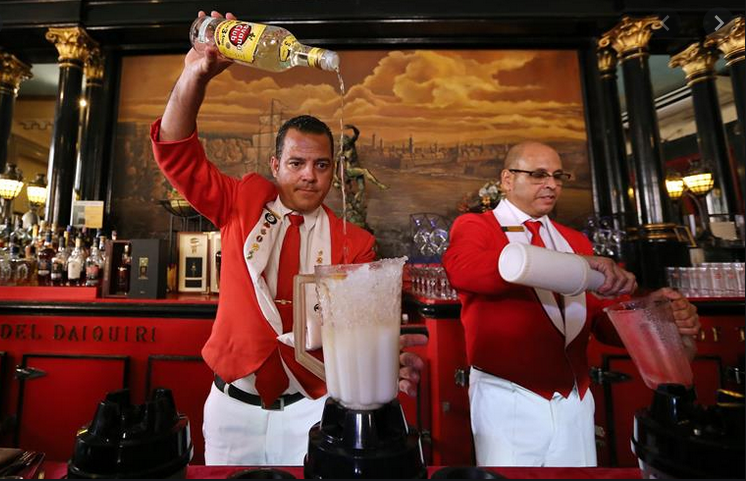 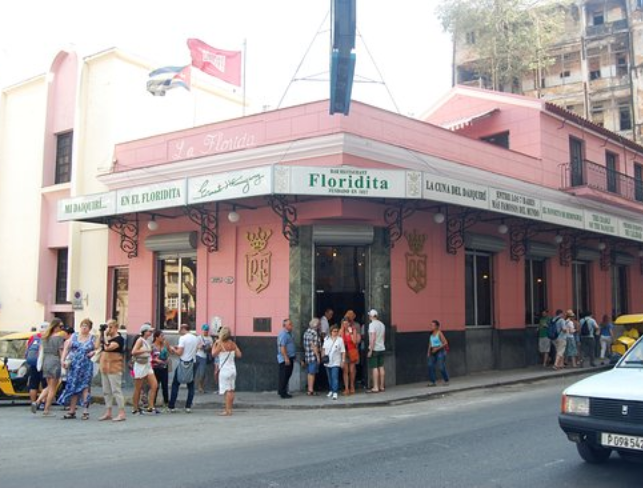 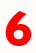 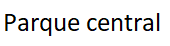 ¿Dónde queda…?
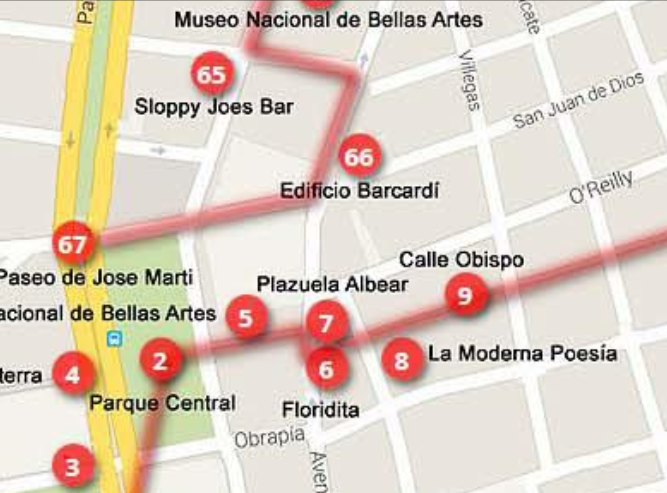 ¡Buenos días!
	Una pregunta por favor.
	¿Dónde queda…
	el bar Floridita por favor?

1. Cruza la calle.
2. Dobla a la derecha.
3. En la esquina está el Floridita.
¿Dónde queda la Plaza de armas?
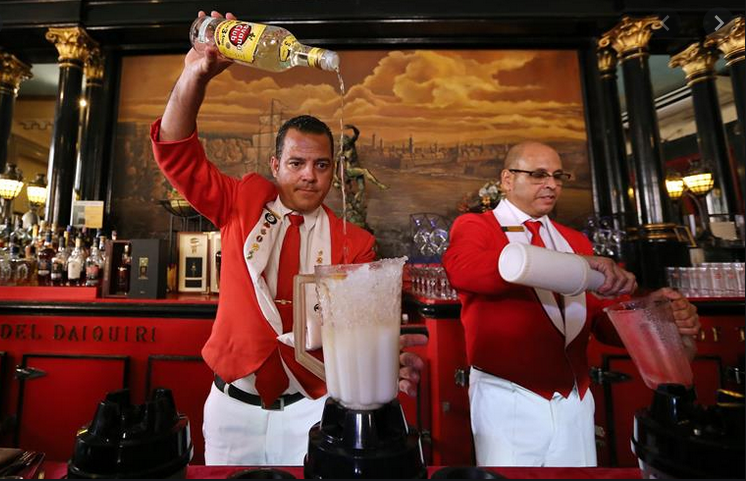 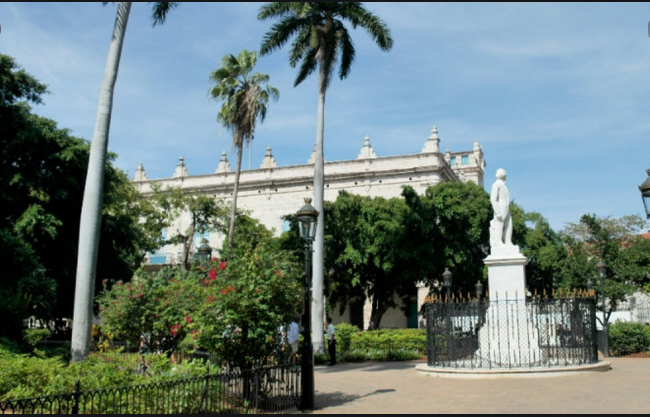 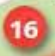 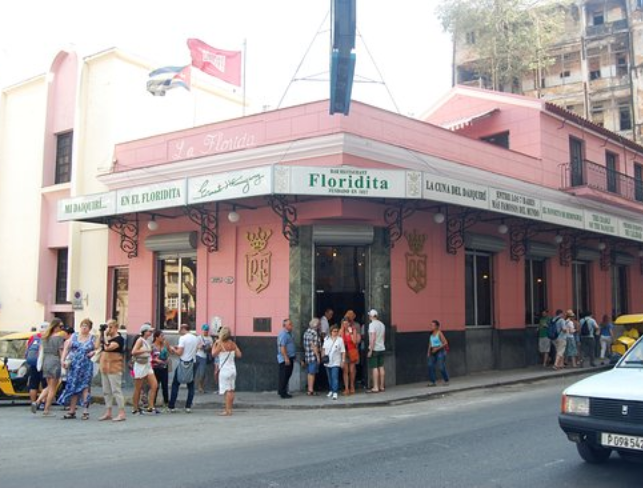 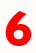 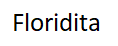 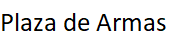 ¿Dónde queda…?
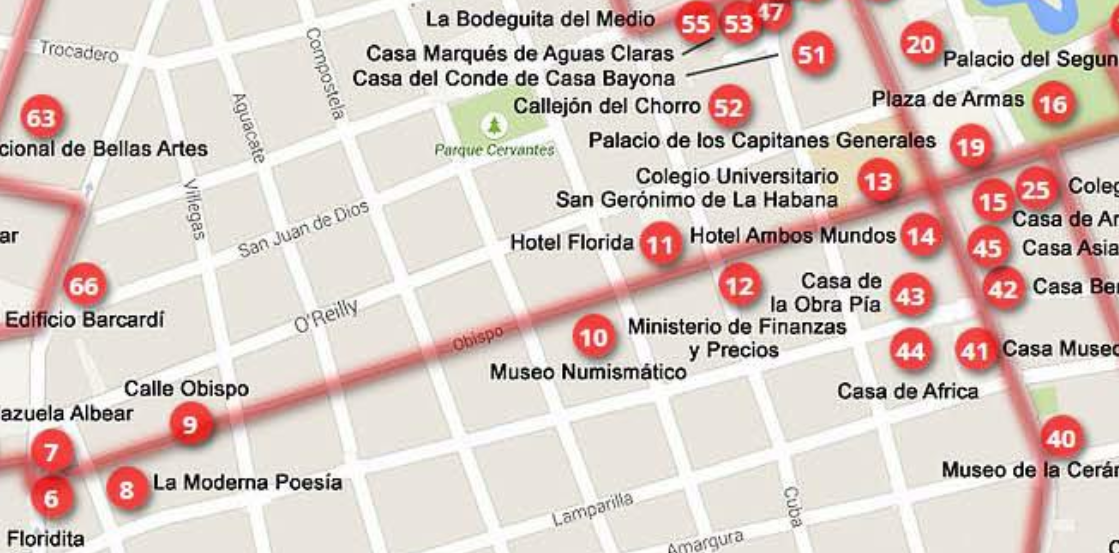 ¡Buenos días!
	Una pregunta por favor.
	¿Dónde queda…
	la Plaza de Armas por favor?

1. Dobla a la derecha .
2. Camina recto 9 cuadras.
    por la calle Obispo.
3. A la izquierda está la Plaza.
¿Dónde queda el edificio Bacardí ?
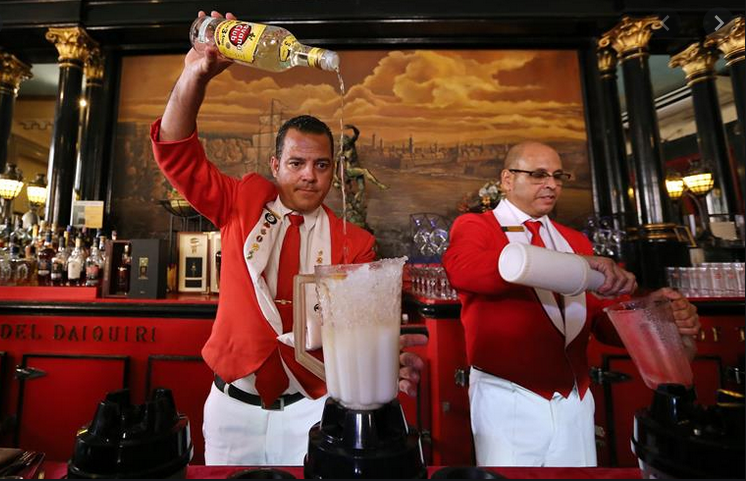 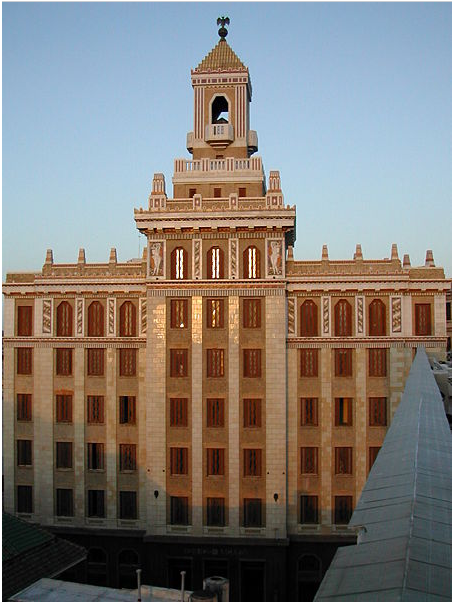 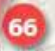 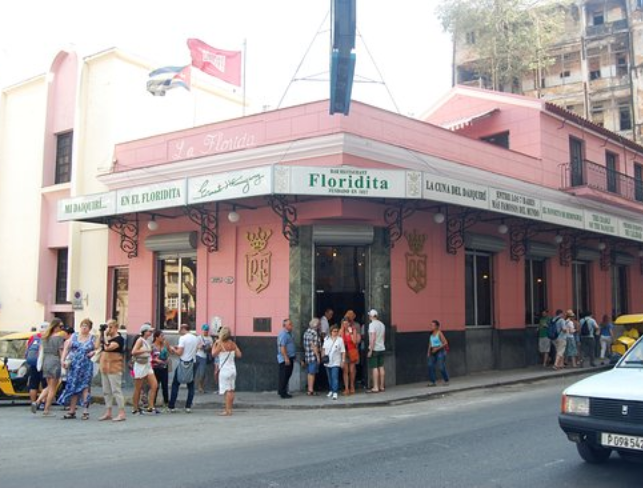 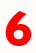 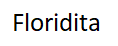 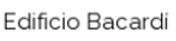 ¿Dónde queda…?
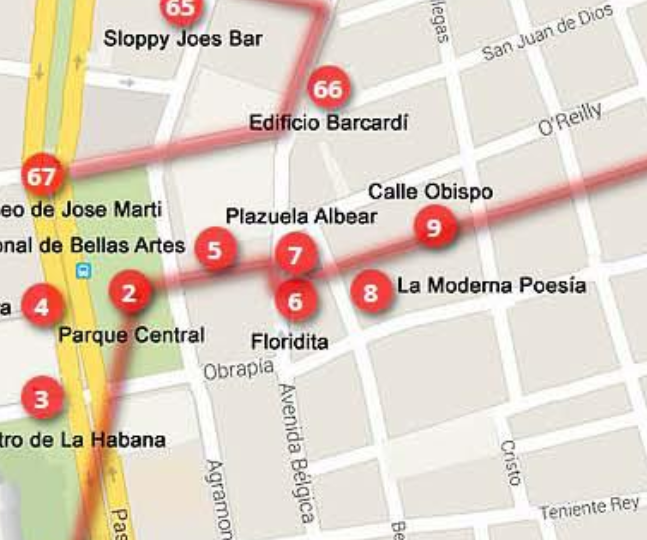 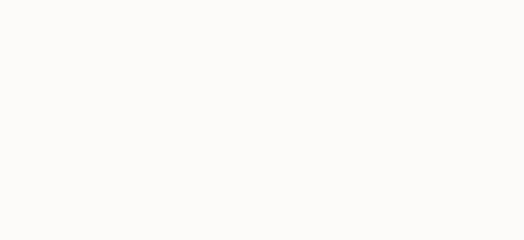 ¡Buenos días!
	Una pregunta por favor.
	¿Dónde queda…
	el edificio Bacardí por favor?

1. Dobla a la derecha .
2. Camina recto 2 cuadras
    por la Avenida Bélgica.
3. A la derecha está el edificio.
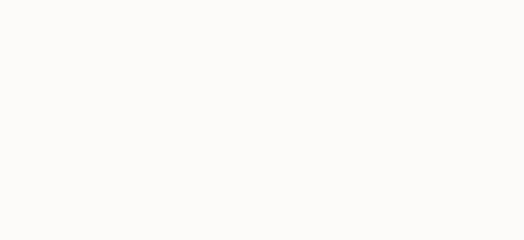 ¿Dónde queda…?
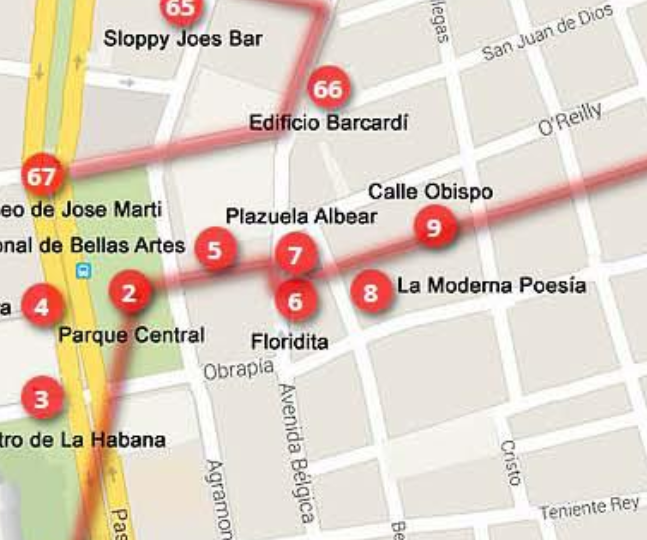 ¡Buenos días!
	Una pregunta por favor.
	¿Dónde queda…
	el edificio Bacardí por favor?

1. Dobla a la derecha .
2. Camina recto 2 cuadras
    por la Avenida Bélgica.
3. A la derecha está el edificio.
¿Dónde queda                     el Museo de la Revolución?
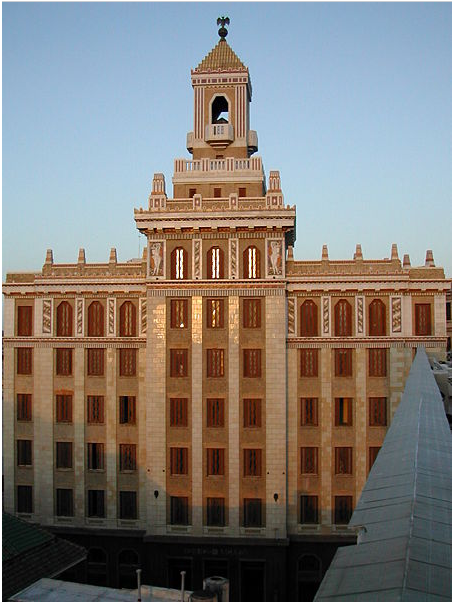 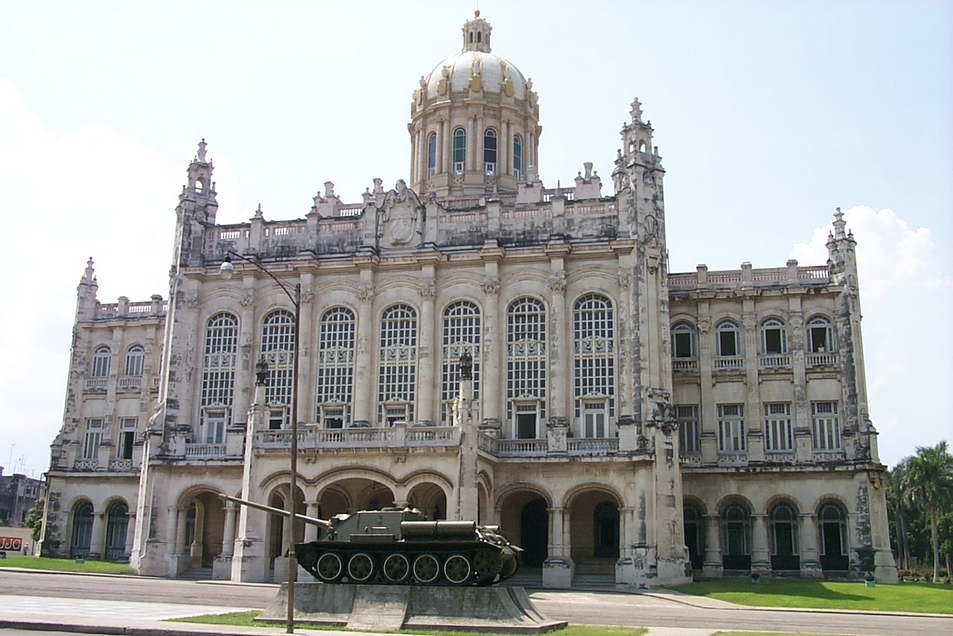 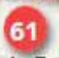 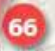 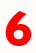 ¿Dónde queda…?
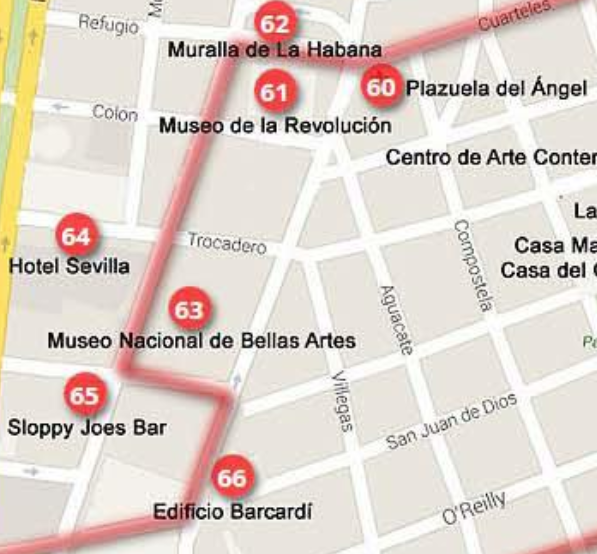 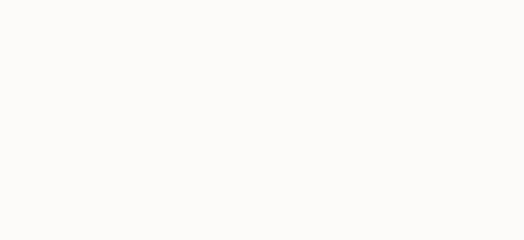 ¡Buenos días!
	Una pregunta por favor.
	¿Dónde queda…
	el Museo de la Revolución
                por favor?

1. Dobla a la derecha.
2. Camina recto 3 cuadras
3. Dobla a la izquierda.
4. A la derecha está el museo.
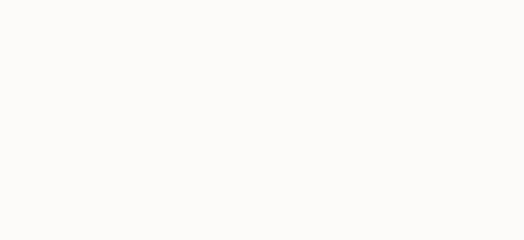 ¿Dónde queda…?
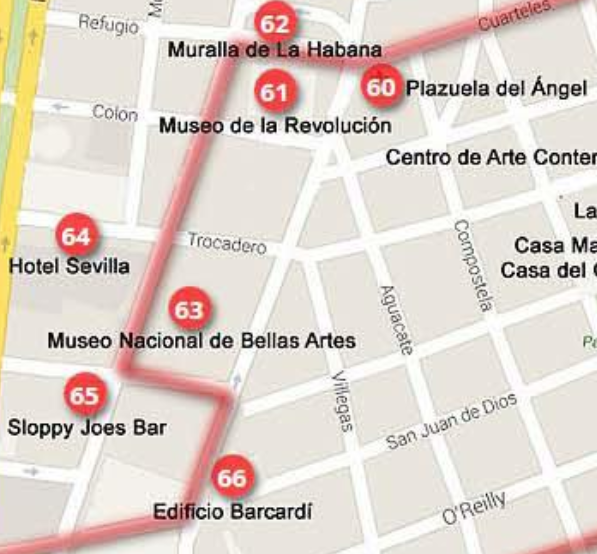 ¡Buenos días!
	Una pregunta por favor.
	¿Dónde queda…
	el Museo de la Revolución
                por favor?

1. Dobla a la derecha.
2. Camina recto 3 cuadras
3. Dobla a la izquierda.
4. A la derecha está el museo.
¿Dónde queda el malecón?
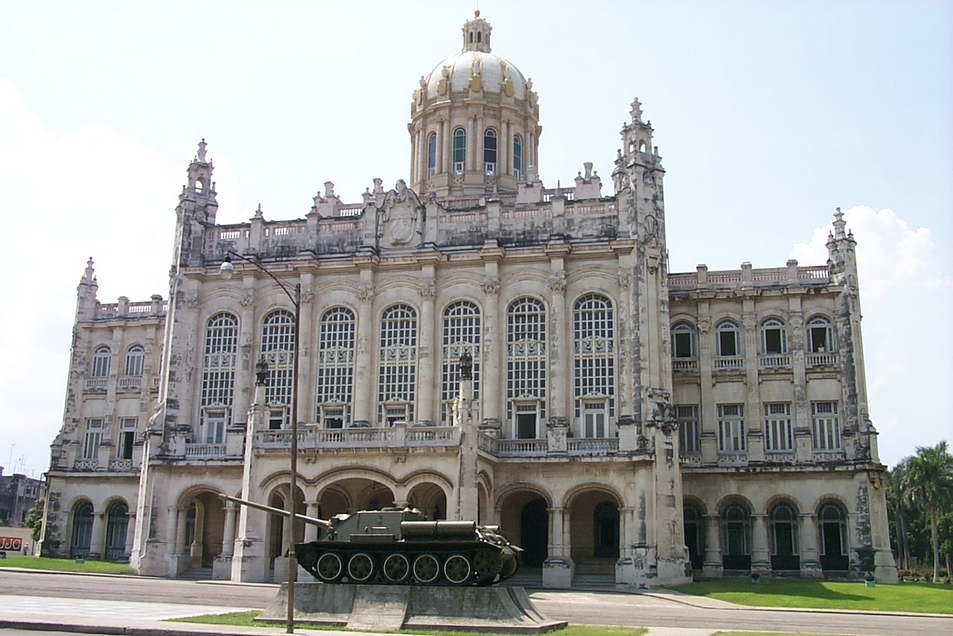 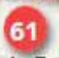 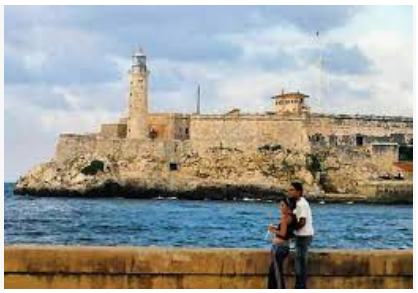 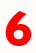 ¿Dónde queda el malecón…?
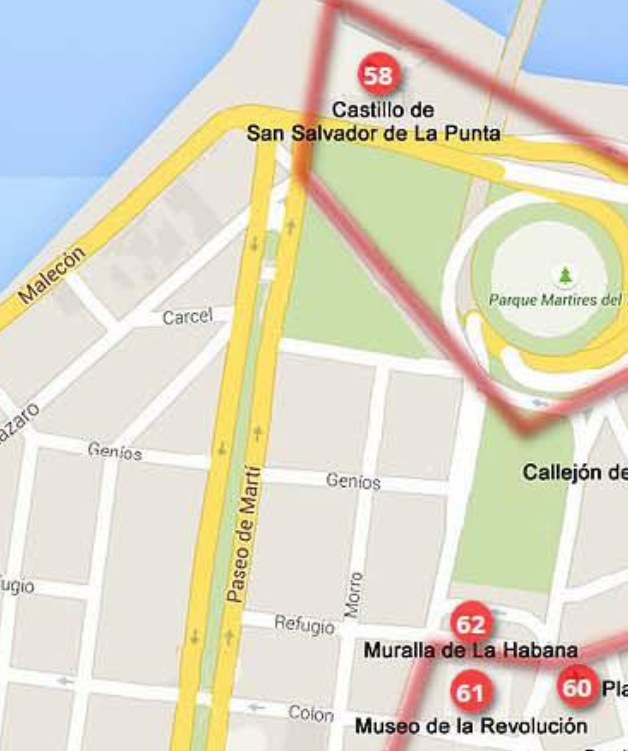 ¡Buenos días!
	Una pregunta por favor.
	¿Dónde queda…
	el Museo de la Revolución por favor?

1. Dobla a la derecha.
2. Camina recto 2 cuadras hasta el Paseo de         Martí.
3. Dobla a la derecha de nuevo.
4. Camina 2 cuadras hasta la Calle Genios
5. Dobla a la izquierda.
6. Camina 2 cuadras hasta la calle San Lázaro.
7. Enfrente está el Malecón.
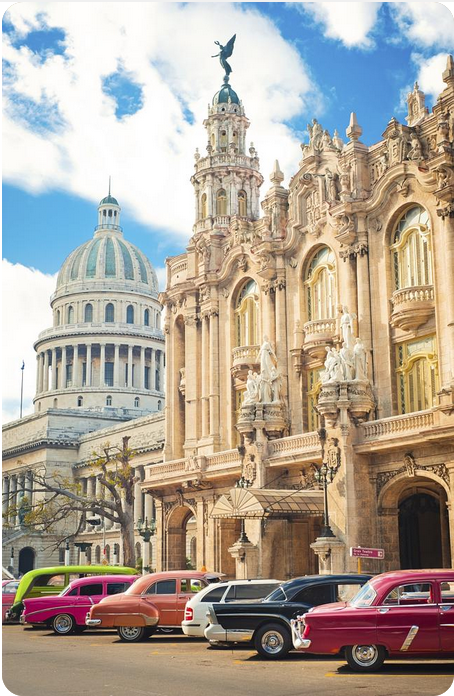 ¡HASTA LA PRÓXIMA!